UNIT #1
(12) UNDOCUMENTED
 DEPORT
 EXPATRIATION
 DENATURALIZATION
 FRAUD DURING THE NATURALIZATION PROCESS, DISLOYALTY TO THE U.S., EXPATRIATION
 CIVIC DUTIES
 CIVIC RESPONSIBILITIES
 RIGHTS
 PAY TAXES, OBEY LAW, JURY DUTY
 VOTE, STAY INFORMED, VOLUNTEER
 CIVIL LIBERTIES, SECURITY, CIVIL RIGHTS
 CIVIC: FOR GOOD OF SOCIETY; PERSONAL: FOR OUR OWN GOOD
 SOVEREIGNTY
 POPULAR SOVEREIGNTY
 DEMOCRATIC
MELTING POT
SALAD BOWL
(A) SALAD BOWL
(B) MELTING POT
(C) MELTING POT
(D) SALAD BOWL
BORN IN U.S. OR ITS TERRITORIES OR HAVE A PARENT WHO IS A U.S. CITIZEN
NATURALIZED CITIZEN
DECLARE INTENT, COMPLETE APPLICATION, INTERVIEW, EXAM, OATH OF ALLEGIENCE
NATURALIZATION
RESIDENT ALIEN
NON-RESIDENT ALIEN
 PAY TAXES, OWN HOMES, ATTEND SCHOOLS
 CAN’T VOTE OR RUN FOR OFFICE
UNIT #1
(43) TALIBAN (AFGHANISTAN)
(44) NATIVE AMERICAN TRIBES
(45) PRE-REVOLUTION FRANCE
(46) LOUIS XIV, PHILIP II
(47) FIDEL CASTRO, SADAAM HUSSEIN
(48) HITLER, MUSSOLINI, POL POT
(49) SOMALIA
(50) REPRESENTATIVE DEMOCRACY
(27) AUTHORITARIAN
(28) DEMOCRATIC
(29) AUTHORITARIAN
(30) DIRECT DEMOCRACY
(31) REPRESENTATIVE DEMOCRACY
(32) CONSTITUTIONAL MONARCHY
(33) THEOCRACY
(34) OLIGARCHY
(35) ARISTOCRACY
(36) ABSOLUTE MONARCHY
(37) DICTATOR
(38) TOTALITARIAN
(39) ANARCHY
(40) ANCIENT ATHENS
(41) ANCIENT ROME
(42) UNITED KINGDOM
UNIT #2
(15) MAGNA CARTA
(16) ENGLISH BILL OF RIGHTS
(17) MAYFLOWER COMPACT
(18) ALBANY PLAN
(19) LIMIT KING’S POWER, GAVE NOBLES UNALIENABLE RIGHTS
(20) NO CRUEL & UNUSUAL PUNISHMENT; HABEAS CORPUS (DAY IN COURT)
(21) SELF-GOVT
(22) UNITE THE COLONIES FOR MUTUAL PROTECTION
(23) SET THE IDEA THAT COLONIES COULD UNITE LATER
(24) SALUTARY NEGLECT
(25) BRITAIN WAS 3,000 MILES AWAY FROM THE COLONIES
(26) SELF-GOVT
(27) COLONIAL ASSEMBLIES
(28) POPULAR SOVEREIGNTY
(29) REPLACE/OVERTHROW IT
LOCKE
VOLTAIRE
ROUSSEAU
MONTESEQUIEU
PROTECT CITIZENS’ NATURAL RIGHTS
REPLACE THEIR GOVT
DECLARATION OF INDEPENDENCE
FREEDOM OF RELIGION IN THE 1ST AMENDMENT OF OUR CONST.
TOTAL FREEDOM, NO SECURITY
 PEOPLE GIVE UP SOME FREEDOMS IN EXCHANGE FOR SECURITY
 PEOPLE FORM GOVTS FOR SECURITY
 “GENERAL WILL” IS LIKE THE “GENERAL WELFARE” GOAL OF THE PREAMBLE
 DIFFERENT POWERS ARE GIVEN TO DIFFERENT BRANCHES OF GOVT
 (14) ARTICLES I, II, & III SET UP LEGISLATIVE, EXECUTIVE, & JUDICIAL BRANCHES
UNIT #2
(44) AGREED TO WRITE NEW CONSTITUTION
(45) FEDERALISTS & ANTI-FEDERALISTS
(46) FEDERALIST; DIDN’T WANT MORE EVENTS LIKE SHAY’S REBELLION
(47) ANTI-FEDERALIST; AFRAID THAT A STRONG CENTRAL GOVT WOULD ACT LIKE A TYRANT KING
(48) BILL OF RIGHTS
(49) PROTECT OUR CIVIL LIBERTIES
(50) VIRGINIA & NEW JERSEY PLANS
(51) VIRGINIA; PROPORTIONAL
(52) NEW JERSEY; EQUAL
(53) GREAT COMPROMISE
(54) THREE-FIFTHS COMPROMISE
(55) SLAVE TRADE COMPROMISE
(56) ELECTORAL COLLEGE
(30) NO TAXATION W/O REPRESENTATION
(31) RESTRICTED COLONIAL TRADE
(32) DISSOLVED THEIR COLONIAL ASSEMBLIES; GOT RIDE OF SOME OF THEIR CIVIL LIBERTIES
(33) PETITION KING TO REDRESS THEIR GRIEVANCES
(34) SIGN DECLARATION OF INDEPENDENCE
(35) THOMAS JEFFERSON
(36) LOCKE
(37) ARTICLES OF CONFEDERATION
(38) LACK POWER & MONEY, NO CENTRAL POWER, RIGID/INFLEXIBLE RULES
(39) COULDN’T PRINT MONEY, RAISE TAXES, HAVE A STANDING ARMY
(40) NO PRESIDENT
(41) 9 OUT OF 13 STATES HAD TO AGREE FOR A LAW TO PASS
(42) SHAY’S REBELLION
(43) REVISE THE ARTICLES OF CONFEDERATION
UNIT #3
(18) LIMITED GOVT
(19) FEDERALISM
(20) JUDICIAL REVIEW
(21) EXPRESSED
(22) RESERVED
(23) CONCURRENT
(24) LEVY TAXES, MAKE LAWS, ESTABLISH COURTS, BORROW MONEY
(25) ESTABLISH SCHOOLS, CONDUCT ELECTIONS, MARRIAGE/DIVORCE LAWS, REGULATE INTRASTATE TRADE
(26) COIN MONEY, RAISE ARMY, DECLARE WAR, REGULATE INTERSTATE TRADE
(27) AMENDMENTS
(28) PROPOSAL & RATIFICATION
(29) TWO-THIRDS
(30) THREE-FOURTHS
(31) NATIONAL CONVENTION & CONGRESSIONAL ACTION
(32) BILL OF RIGHTS
LEGISLATIVE BRANCH
EXECUTIVE BRANCH
JUDICIAL BRANCH
AMENDING THE CONSTITUTION
SUPREMACY CLAUSE
PREAMBLE
FORM A MORE PERFECT UNION
ENSURE DOMESTIC TRANQUILITY
PROVIDE FOR THE NATIONAL DEFENSE
 ESTABLISH JUSTICE
 PROMOTE THE GENERAL WELFARE
 SECURE THE BLESSINGS OF LIBERTY TO OURSELVES & OUR POSTERITY
 RULE OF LAW
 SUPREMACY CLAUSE
 SEPARATION OF POWER
 CHECKS & BALANCES
 POPULAR SOVEREIGNTY
UNIT #3
(48) EX POST FACTO
(49) ESTABLISHMENT CLAUSE
(50) ELASTIC CLAUSE (Article I, Section 8, Clause 18)
(33) FIRST
(34) RELIGION, ASSEMBLY, PETITION, PRESS, SPEECH
(35) FOURTH
(36) FIFTH
(37) SIXTH
(38) SEVENTH
(39) EIGHTH
(40) NINTH
(41) TENTH
(42) QUARTERING (HOUSING) SOLDIERS
(43) RIGHT TO BEAR ARMS
(44) EXPRESSED
(45) IMPLIED
(46) COIN MONEY, RAISE AN ARMY, DECLARE WAR
(47) ESTABLISHING AN AIR FORCE (GOES WITH RAISE AN ARMY) & ESTABLISHING A NATIONAL BANK (COIN MONEY)
FINAL EXAM REVIEW – UNIT #4 (PART ONE)
LEGISLATIVE BRANCH
U.S. CONGRESS
NC GENERAL ASSEMBLY
BICAMERAL
SENATE & HOUSE OF REPRESENTATIVES
100 (2 FOR EACH STATE)
435 (1 OR MORE FOR EVERY STATE)
HOUSE (OF REPRESENTATIVES)
SENATE
 HOUSE
 HOUSE
 SENATE
 SENATE
 SENATE
 VP
 PRESIDENT PRO TEMPORE
MAJORITY PARTY
MINORITY PARTY
SPEAKER OF THE HOUSE
COMMITTEES
STANDING COMMITTEES
SPECIAL COMMITTEES
CONFERENCE COMMITTEES
EXPRESSED/ENUMERATED POWERS
IMPLIED/ELASTIC POWERS
COIN MONEY, DECLARE WAR, ESTABLISH POST OFFICES
SENATE, B/C ONLY 100 MEMBERS
HOUSE, B/C 435 MEMBERS & NOT ENOUGH TIME FOR ALL TO SPEAK
FILIBUSTER
CLOTURE
THREE-FIFTHS
FINAL EXAM REVIEW – UNIT #4 (PART ONE)
PIGEONHOLE
SIX YEARS
TWO YEARS
NO, CAN RUN FOR RE-ELECTION AS MUCH AS THEY WISH
TWO YEARS
PROPORTIONAL (POPULATION)
LIEUTENANT GOVERNOR
ARTICLE II (TWO)
IT IS A SIMILAR PROCESS
VETO
OVERRIDE
TWO-THIRDS
IT DOESN’T BECOME LAW (POCKET VETO)
IT BECOMES LAW
STEPS IN BILL  LAW:
INTRODUCED IN HOUSE
REFERRED TO HOUSE COMMITTEES
DEBATED ON HOUSE FLOOR
INTRODUCED IN SENATE
REFERRED TO SENATE COMMITTEES
DEBATED ON SENATE FLOOR
CONFERENCE CMTE IRONS OUT DIFFERENCES B/W HOUSE & SENATE BILLS
IDENTICAL BILL REFERRED BACK TO HOUSE & SENATE FOR UP-OR-DOWN VOTE
BILL SENT TO PRESIDENT TO SIGN OR VETO
WHY LEGISLATIVE PROCESS IS COMPLEX:
TO INVOLVE ALL ELECTED LEADERS
TO PROVIDE CHECKS & BALANCES
TO ENSURE LAWMAKERS TAKE ENOUGH TIME TO CONSIDER LAWS
FINAL EXAM REVIEW – UNIT #4 (PART TWO)
Article II (second)
Article III (third)
President (POTUS)
Governor (gov.)
Vice President (VP)
Lieutenant Governor (Lt. Gov.)
Serve as POTUS if POTUS is unable to, serve as pres. of U.S. Senate, cast tie-breaking votes in Senate
Serve as gov. if gov. is unable to, serve as pres. of NC state Senate, cast tie-breaking votes in NC state senate
Cabinet
 Cabinet
 Nominated by POTUS, confirmed by U.S. Senate
 Councils of State
Elected by NC voters
Four years
Four years
Two 4-yr terms or 10 yrs max.
Two back-to-back 4-yr terms
35+ yrs old, natural-born citizen, live in U.S. 14 yrs
30+ yrs old, U.S. citizen, live in NC for 2 yrs
Make & enforce regulations to protect the public
NOT ON YOUR SHEET! SKIP!!!
Secretary of State, Secretary of the Treasury, Secretary of Defense, Attorney General
Win a majority (at least 270) electoral votes in the Electoral College
FINAL EXAM REVIEW – UNIT #4 (PART TWO)
(24) Roles
Chief executive
Chief diplomat
Commander-in-chief
Legislative leader
Head of state
Economic leader
Party leader
(25) Article II
(26) Article III
(27) Supreme Court of the US (SCOTUS)
(28) 9
(29) Chief Justice
(30) Associate justices
(31) For life (until death, retire, etc)
(32) Nominated by POTUS, confirmed by U.S. Senate
(33) Judicial review (whether laws/actions are constitutional)
(34) Disputes b/w states, cases involving the Constitution
(35) Jurisdiction
(36) Original jurisdiction
(37) Appellate jurisdiction
(38) Exclusive jurisdiction
(39) Concurrent jurisdiction
(40) Appellate jurisdiction
(41) Both
(42) U.S. District Courts
(43) U.S. Courts of Appeal
(44) U.S. District Courts
(45) U.S. Courts of Appeal
(46) Majority opinion
(47) Concurring opinion
(48) Dissenting opinion
(49) Unanimous decision
Have out the yellow review sheet for unit #5
You will need: pencil, yellow review sheets
 CHECK MAKE-UP WORK STATION FOR OLD UNIT #9 ITEMS. I will be removing them to make room for newer items!!!
 YOU MAY STAY TODAY, TUESDAY, & WEDNESDAY TO MAKE UP WORK & TESTS
 Phones on YELLOW
You will need: pencil, yellow review sheets
 CHECK MAKE-UP WORK STATION FOR OLD UNIT #9 ITEMS. I will be removing them to make room for newer items!!!
 YOU MAY STAY TODAY, TUESDAY, & WEDNESDAY TO MAKE UP WORK & TESTS
 Phones on YELLOW
TODAY’S CHECKLIST(1) MAKE UP ALL UNIT #9 WORK:	NOTES (7 SHEETS)	VOCAB (7 DAYS)	ORANGE WS	BLUE STUDY GUIDE	*TURN THEM IN ON SIDE TABLE(2) FINISH YELLOW REVIEW SHEETS OR TAKE PICTURES UP TO UNIT #8 REVIEW SHEET (YOU SHOULD NOW HAVE NINE TOTAL)	USE THE SLIDES PROVIDED
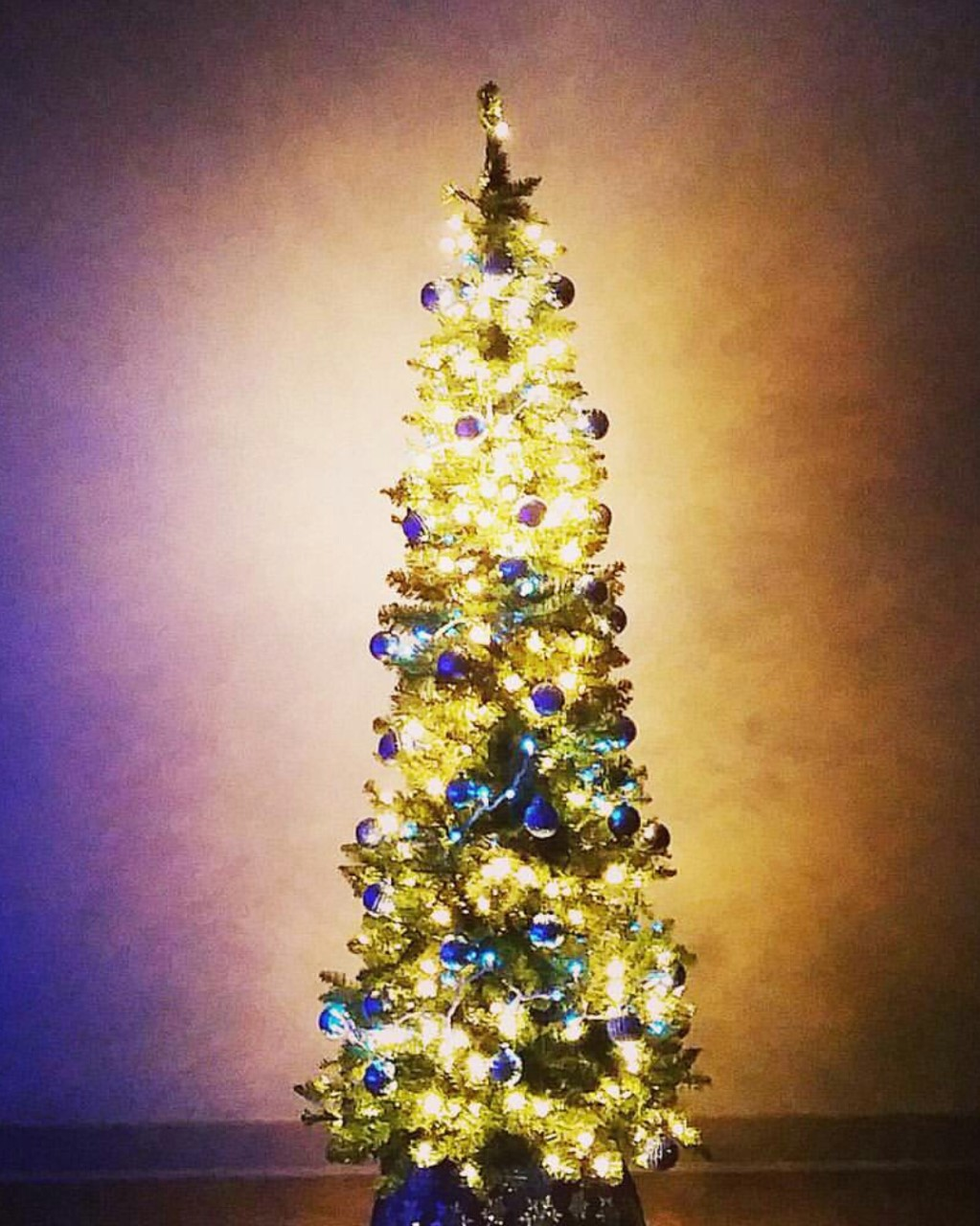 UNIT #5 REVIEW  YELLOW WS
MARBURY v. MADISON
 KOREMATSU v. USA
 McCULLOCH v. MARYLAND
 DRED SCOTT v. SANFORD
 PLESSY v. FERGUSON
 BROWN v. BOARD OF EDUCATION OF TOPEKA, KANSAS
 SWANN v. CMS
 GIDEON v. WAINWRIGHT
 MIRANDA v. ARIZONA
 MAPP v. OHIO
 NEW JERSEY v. T.L.O.
 TEXAS v. JOHNSON
 TINKER v. DesMOINES
 HAZELWOOD v. KUHLMEIER
 ROE v. WADE
 MUNICIPALITY
 INCORPORATION
 CHARTER
 NC GENERAL ASSEMBLY
(20) “HOME RULE”
(21) SPECIAL DISTRICTS
(22) EXPENDITURES
(23) REVENUES
(24) INTERGOVERNMENTAL REVENUES
(25) SCHOOLS, UTILITIES
(26) PROPERTY TAXES, INTERGOVERNMENTAL REVENUES
(27) SHERIFF
(28) POLICE CHIEF
(29) ELECTED BY COUNTY RESIDENTS
(30) APPOINTED BY CITY COUNCIL
(31) MAYOR
(32) CITY MANAGER
(33) CITY COUNCIL
(34) COUNTY COMMISSION
(35) COUNCIL-MANAGER PLAN
(36) MAYOR-COUNCIL PLAN
(37) ORDINANCES
Have out the yellow review sheet for unit #6
UNIT #6 – YELLOW REVIEW WS
(15) LIBERTARIAN PARTY & GREEN PARTY
(16) PUBLIC OPINION
(17) PERSONAL BACKGROUND (RACE, AGE, INCOME, GENDER), MASS MEDIA, POLITICAL PARTIES, INTEREST GROUPS
(18) POLLS OR SURVEYS
(19) NEWSPAPERS, CABLE NEWS, RADIO
(20) INTEREST GROUPS
(21) LABOR UNIONS, BUSINESS/INDUSTRY, PROFESSIONAL, IDENTITY GROUP ADVOCACY, SINGLE-ISSUE
(22) CHAMBER OF COMMERCE
(23) UNITED AUTOWORKERS (UAW)
(24) AMERICAN MEDICAL ASSOCIATION
(25) NATIONAL ASSOCIATION FOR THE ADVANCEMENT OF COLORED PEOPLE (NAACP)
(26) NATIONAL RIFLE ASSOCIATION (NRA)
POLITICAL IDEOLOGY
POLITICAL SPECTRUM
LIBERALISM, SOCIAL DEMOCRACY, & COMMUNISM
COMMUNISM
SOCIAL DEMOCRACY
LIBERALISM (MAINSTREAM)
CONSERVATISM, LIBERTARIANISM, FASCISM
CONSERVATISM (MAINSTREAM)
LIBERTARIANISM
 FASCISM
 POLITICAL PARTIES
 TWO-PARTY
 REPUBLICANS & DEMOCRATS
 LACK OF FUNDRAISING, BALLOT ACCESS LAWS, WINNER-TAKE-ALL SYSTEM
(44) SWING STATES
(45) SWING STATES
(46) PRIMARY ELECTIONS
(47) GENERAL ELECTIONS
(48) CLOSED
(49) OPEN
(50) RUN-OFF
(51) RECALL
(52) PROPAGANDA
(53) GLITTERING GENERALIZATIONS, BANDWAGON, JUST-PLAIN FOLKS, CELEBRITY ENDORSEMENT
(54) ELECTORAL COLLEGE
(55) 270 (A MAJORITY)
(56) NO
(57) # Representatives for that state in the House plus the 2 U.S. Senators for that state
(58) 15 electoral votes
(59) winner-take-all system
UNIT #6 – YELLOW REVIEW WS
(27) POLITICAL ACTION COMMITTEES (PACs)
(28) Suffrage
(29) ADULT WHITE MALE LANDOWNERS
(30) POLL TAX, LITERACY TEST, GRANDFATHER CLAUSE
(31) 14TH AMENDMENT
(32) 19TH AMENDMENT
(33) 26TH AMENDMENT
(34) VOTING RIGHTS ACT OF 1965
(35) 18 YR OLD, U.S. CITIZEN, REGISTERED TO VOTE IN STATE OF RESIDENCE
(36) PRECINCT
(37) POLLING PLACE
(38) BALLOT
(39) STRAIGHT-TICKET
(40) SPLIT-TICKET
(41) INDEPENDENT OR UNAFFLILIATED
(42) RED STATES
(43) BLUE STATES
Have out the yellow review sheet for unit #7
UNIT #7 REVIEW  YELLOW WS
ENTREPRENEURSHIP
 LAND
(19) LABOR
(20) PHYSICAL CAPITAL
(21) HUMAN CAPITAL
(22) FINANCIAL CAPITAL
(23) CIRCULAR FLOW
(24) BUSINESS, CONSUMER, GOVT, & FOREIGN SECTORS
(25) PRODUCT MARKETS
(26) FACTOR MARKETS
(27) COSTS
(28) REVENUES
(29) FIXED COSTS
(30) VARIABLE COSTS
(31) MARGINAL COSTS
(32) VARIABLE COSTS = (MARGINAL COST PER UNIT) × (UNITS PRODUCED)
(33) TOTAL COSTS = FIXED COSTS + VARIABLE COSTS
(34) MARGINAL REVENUE
SCARCITY
 ECONOMIC DECISION
 WHAT TO PRODUCE?, HOW TO PRODUCE?, & FOR WHOM TO PRODUCE?
 INCENTIVES, TRADE-OFFS, & OPPORTUNITY COSTS
 INCENTIVES
 TRADE-OFFS
 OPPORTUNITY COSTS
 PRODUCTIVITY
 PRODUCTIVITY
 INNOVATION
 DIVISION OF LABOR
 AUTOMATION
 SPECIALIZATION
 GOODS
 SERVICES
 FACTORS OF PRODUCTION
UNIT #7 REVIEW  YELLOW WS
(51) HORIZONTAL MERGER
(52) VERTICAL MERGER
(53) CONGLOMERATE
(54) MULTINATIONAL
(55) MONOPOLY
(56) OLIGOPOLY
(57) PRICES INCREASE B/C OF PRICE-FIXING
(58) COMPETITION
(59) COMMAND ECONOMY/COMMUNIST
(60) MIXED ECONOMY
(61) CENTRAL PLANNING
(62) KARL MARX
(63) KEYNESIANISM
(64) CAPITALISM/FREE-MARKET ECONOMY
(65) LAISSEZ-FAIRE
(66) TRADITIONAL ECONOMY
(67) ADAM SMITH
(68) “INVISIBLE HAND”
(69) CONSUMER SOVEREIGNTY
(35) TOTAL REVENUE = (MARGINAL REVENUE PER UNIT) × (UNITS SOLD)
(36) BREAK-EVEN POINT
(37) PROFIT
(38) LOSS
(39) MARGINAL BENEFIT
(40) LAW OF DINIMISHING RETURNS
(41) UNTIL MARGINAL BENEFITS NO LONGER EXCESS MARGINAL COSTS
(42) SOLE PROPRIETORSHIP
(43) PARTNERSHIP
(44) UNLIMITED LIABILITY
(45) FRANCHISES
(46) BRAND-NAME RECOGNITION
(47) LACK OF FREEDOM TO BE CREATIVE
(48) CORPORATION
(49) DIVIDENDS
(50) MERGER
Have out the yellow review sheet for unit #8
FINAL EXAM REVIEW – UNIT #8
(14) GENERICS
(15) BETTER BUSINESS BUREAU
(16) INCOME INCREASES
(17) CREDIT
(18) BORROWER
(19) LENDER
(20) INTEREST
(21) PRINCIPAL
(22) SIMPLE INTEREST
(23) COMPOUND INTEREST
(24) COMPOUND INTEREST
(25) SIMPLE INTEREST
(26) COMPOUND INTEREST
(27) COLLATERAL
(28) DOWN PAYMENT
(29) MINIMUM PAYMENT
GROSS INCOME
DISPOSABLE INCOME
DISCRETIONARY INCOME
BALANCE
PERSONAL BUDGET
SURPLUS
DEFICIT
CREDIT CARD DEBT
CONSUMER RESPONSIBILITIES
 CONSUMER RIGHTS
 COMPARISON SHOP
 RECALL UNSAFE PRODUCTS
 PREVENT & INVESTIGATE FRAUD IN STOCKS, BONDS, & OTHER INVESTMENTS
FINAL EXAM REVIEW – UNIT #8
(30) AVOID INTEREST PAYMENTS
(31) CREDIT RATING
(32) ABLE TO BORROW MORE MONEY @ LOWER INTEREST RATE
(33) POOR CREDIT RATING
(34) WAGES
(35) TIPS
(36) SALARY
(37) DIVIDENDS
(38) CAPITAL GAINS
(39) MARGINAL TAX RATE
(40) EFFECTIVE TAX RATE
(41) MORTGAGE/RENT PAYMENTS, INSURANCE PREMIUMS
(42) FUEL, UTILITIES
(43) OVERDRAFT, “BOUNCED CHECK”
(44) DIRECT DEPOSIT
(45) FEDERAL DEPOSIT INSURANCE CORPORATION (FDIC)
(46) CHECKING ACCOUNT
(47) SAVINGS ACCOUNT
(48) CERTIFICATE OF DEPOSIT (CD)
(49) MONEY MARKET ACCOUNT
(50) STOCKS
(51) TREASURY BILL, GOVERNMENT BOND
(52) MUTUAL FUND
(47) RISK-RETURN
(48) DELAYED GRATIFICATION
(49) IMMEDIATE GRATIFICATION
(50) IMPULSE BUYING
Have out the yellow review sheet for unit #9 (PART ONE)
FINAL EXAM REVIEW – UNIT #9 (PART ONE)
COMPARATIVE ADVANTAGE
SPECIALIZATION
SURPLUS
EXPORT
DOMESTIC INDUSTRIES/JOBS
PROTECTIONISM
TARIFFS & QUOTAS
TARIFFS
INCREASE PRICE OF IMPORTS SO DOMESTIC GOODS ARE COMPETITIVE
 QUOTAS
 FREE TRADE
 NORTH AMERICAN FREE TRADE AGREEMENT (NAFTA)
 EUROPEAN UNION (EU)
(14) MONEY
(15) MONEY
(16) POSITIVE BALANCE OF TRADE (TRADE SURPLUS)
(17) NEGATIVE BALANCE OF TRADE (TRADE DEFECIT)
(18) LAW OF DEMAND
(19) PRICE INCENTIVE/MOTIVE
(20) DOWNWARD/NEGATIVE
(21) MARKET DEMAND SCHEDULE
(22) RIGHT
(23) LEFT
(24) INCREASES
(25) DECREASES
(26) DECREASES
(27) INCREASES
(28) INCREASES
(29) DECREASES
FINAL EXAM REVIEW – UNIT #9 (PART ONE)
(30) SUBSTITUTE & COMPLEMENTARY
(31) NETFLIX & CABLE
(32) PEANUT BUTTER & JELLY
(33) COMPLEMENTARY
(34) SUBSTITUTE
(35) INCREASE
(36) INCREASE
(37) LAW OF SUPPLY
(38) PROFIT INCENTIVE/MOTIVE
(39) UPWARD/POSITIVE
(40) MARKET SUPPLY SCHEDULE
(41) RIGHT
(42) LEFT
(43) DECREASES
(44) INCREASES
(45) INCREASES
(46) DECREASES
(47) INCREASES
(48) INCREASES
(49) DECREASES
(50) DECREASES
(51) CHANGE “FALL” TO “RISE”  INCREASES
(52) EQUILIBRIUM PRICE
(53) NO SURPLUSES NOR SHORTAGES
(54) SURPLUS
(55) SHORTAGE
(56) PRICES ARE TOO HIGH
(57) FALL TO EQULIBRIUM PRICE
(58) PRICES TOO LOW
(59) RISE TO EQUILIBRIUM PRICE
(60) PRICE FLOOR
(61) PRICE CEILING
FINAL EXAM REVIEW – UNIT #9 (PART ONE)
(62) RENT CONTROL
(63) MINIMUM WAGE
(64) ABOVE
(65) BELOW
(66) SURPLUSES
(67) SHORTAGES
(68) NEW EQUILIBRIUM PRICE INCREASES
(69) NEW EQUILIBRIUM PRICE DECREASES
(70) INDETERMININATE (DEPENDS ON SITUATION)
(71) SEE CHART           
(72) EXPANSIONS
(73) CONTRACTIONS
(74) RECESSIONS
(75) DEPRESSIONS
(76) PEAK
(77) TROUGH
(78) BUSINESS CYCLE
(79) GROSS DOMESTIC PRODUCT (G.D.P.)
D
S
P
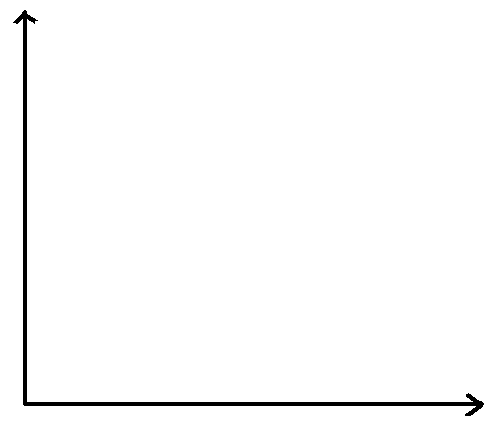 +
E
–
Q
Have out the yellow review sheet for unit #9 (PART TWO)
FINAL EXAM REVIEW – UNIT #9 (PART ONE)
(80) increases
(81) decreases
(82) decreases
(83) increases
(84) increases
(85) decreases
(86) increases
(87) decreases
(88) increases
(89) decreases
(90) expansions
(91) contractions/recessions
(92) Decrease taxes, increase spending to put more money in ppl’s pockets
(93) Increase taxes, decrease spending
(94) Stimulate economic growth
(95) High inflation
(96) General increase in prices
(97) fiscal
(98) monetary
(99) Federal Reserve (“The Fed”)
(100) Congress & President
(101) Republicans & Democrats don’t often agree on taxes & govt spending
(102) Measure of value, store of value, medium of exchange
(103) Commercial banks
(104) Federal Reserve
(105) Oversee banking industry, act as the govt’s bank, & control monetary policy
(106) Interest rates
FINAL EXAM REVIEW – UNIT #9 (PART TWO)
DISCOUNT RATE, RESERVE REQUIREMENTS, OPEN-MARKET OPERATIONS
 INTEREST RATES CHARGED TO COMMERCIAL BANKS FOR BORROWING MONEY
 % OF DEPOSITS COMMERCIAL BANKS REQUIRED TO KEEP ON HAND W/ THE FED
 WHEN THE FEDERAL RESERVE BUYS/SELLS GOVT BONDS
 DECREASE
 COMMERICAL BANKS BORROW MORE MONEY & LEND IT TO PPL & BUSINESSES
 INCREASE
 COMMERICAL BANKS BORROW LESS MONEY & HAVE LESS TO LEND TO PPL & BUSINESSES
 DECREASE
 COMMERCIAL BANKS LOAN MORE MONEY TO PPL & BUSINESSES
 INCREASE
 COMMERICIAL BANKS LOAN LESS MONEY TO PPL & BUSINESSES
 BUY GOVT BONDS FROM INVESTORS
 INCREASE MONEY SUPPLY BY PAYING INVESTORS FOR BONDS
 SELL GOVT BONDS TO INVESTORS
 DECREASE MONEY SUPPLY B/C INVESTORS PAY FOR BONDS